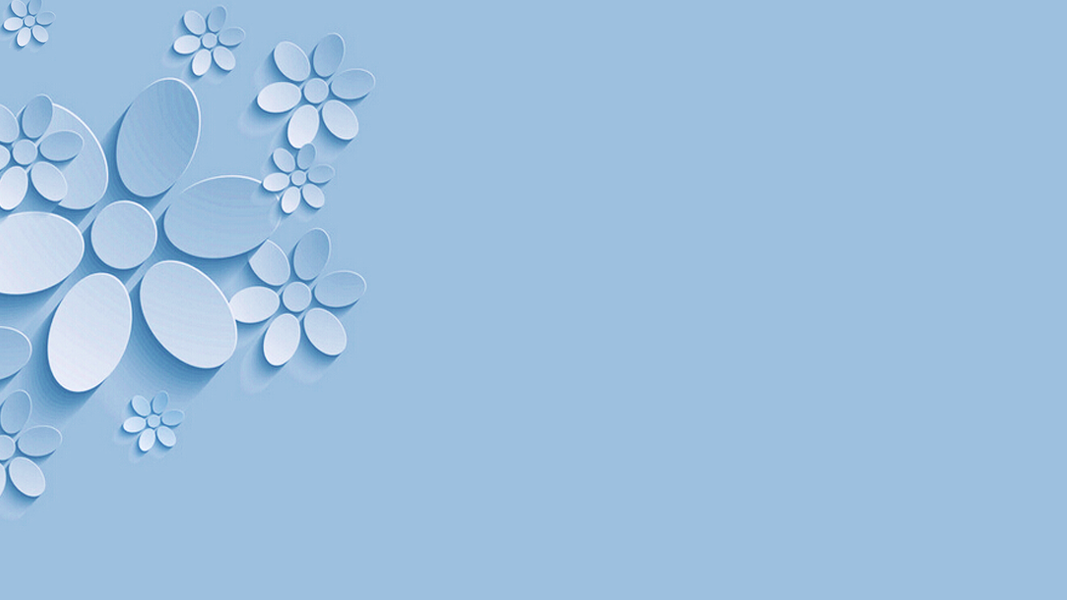 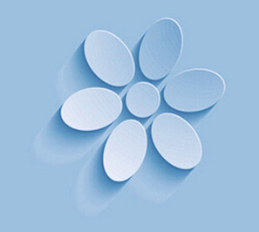 Report ：freeppt7.com
Time ：202X
Free
PPT Templates
Insert the Subtitle of Your Presentation
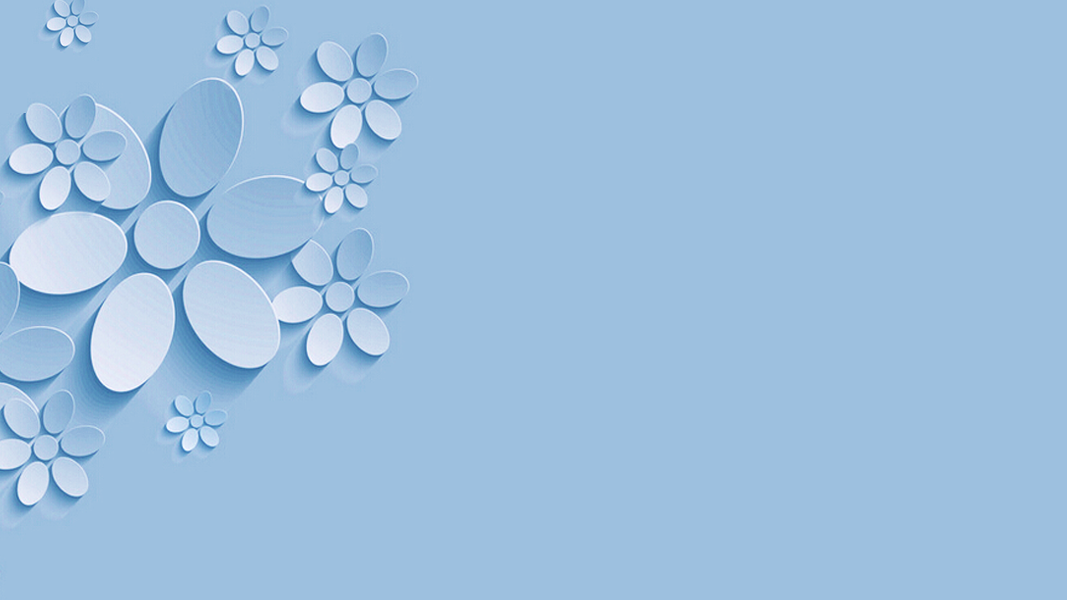 Add title text
Add title text
Add title text
Add title text
Click here to enter your text,change the color or size of the text.
Click here to enter your text,change the color or size of the text.
Click here to enter your text,change the color or size of the text.
Click here to enter your text,change the color or size of the text.
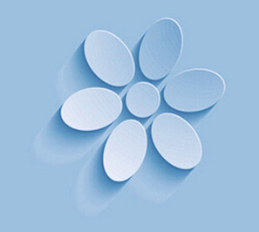 PPT模板 http://www.freeppt7.com/moban/
CONTENTS
Part 01
Part 02
Part 03
Part 04
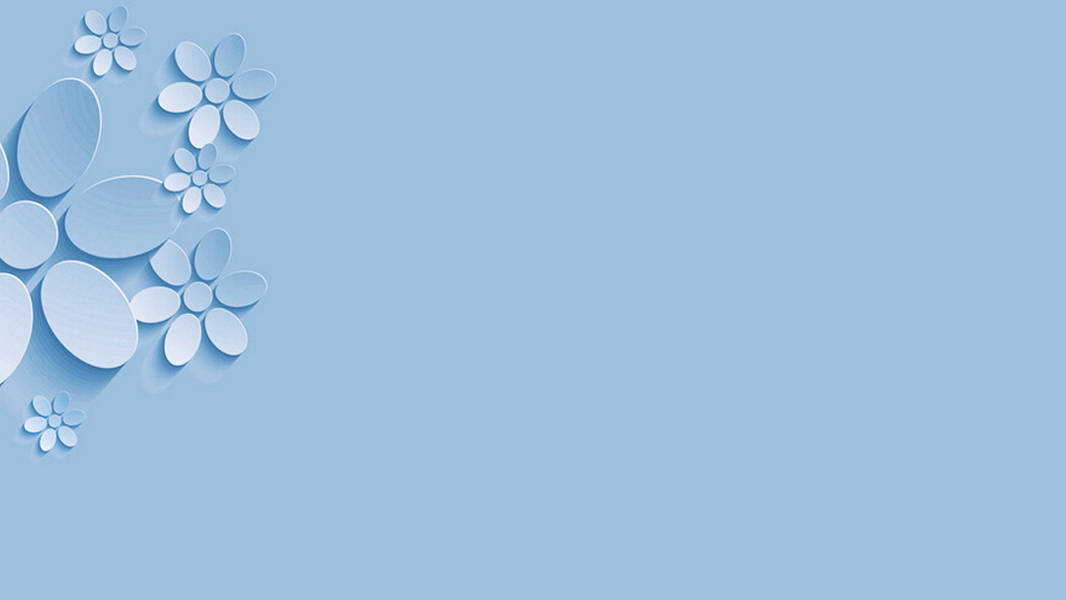 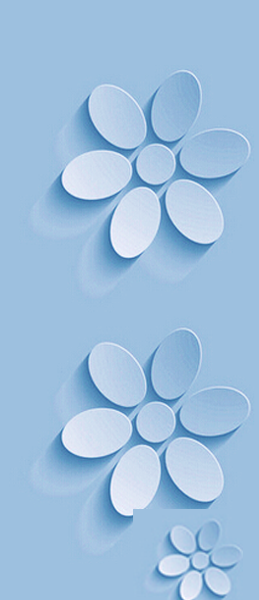 Part 01
Add title text
Click here to enter your text,change the color or size of the text.Click here to enter your text,change the color or size of the text.
[Speaker Notes: Template from: https://www.freeppt7.com/]
Add subtitle text
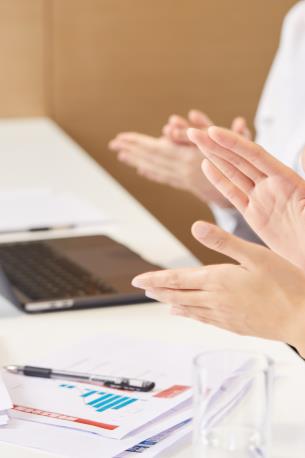 Click here to add text content, such as keywords, some brief introductions, etc. Click here to add text content, such as keywords, some brief introductions, etc.
Add subtitle text
Add subtitle text
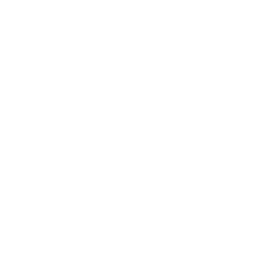 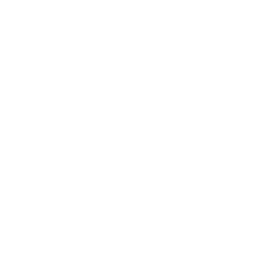 Click here to add text content, such as keywords, some brief introductions, etc.
Click here to add text content, such as keywords, some brief introductions, etc.
Add title text
Add subtitle text
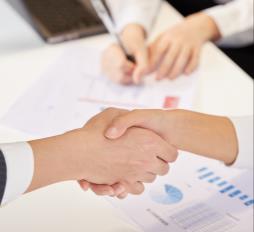 Click here to add text content, such as keywords, some brief introductions, etc.
Click here to add text content, such as keywords, some brief introductions, etc.
Add subtitle text
Add subtitle text
Add subtitle text
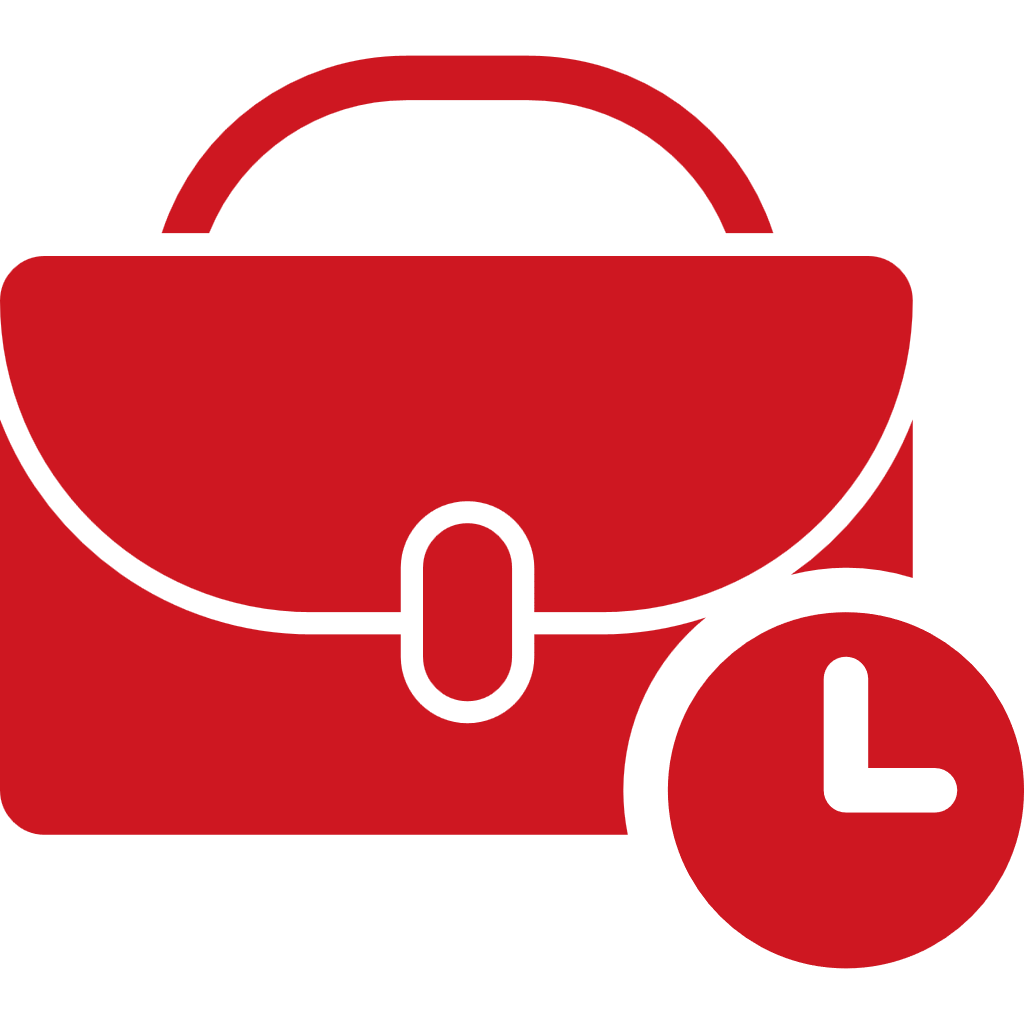 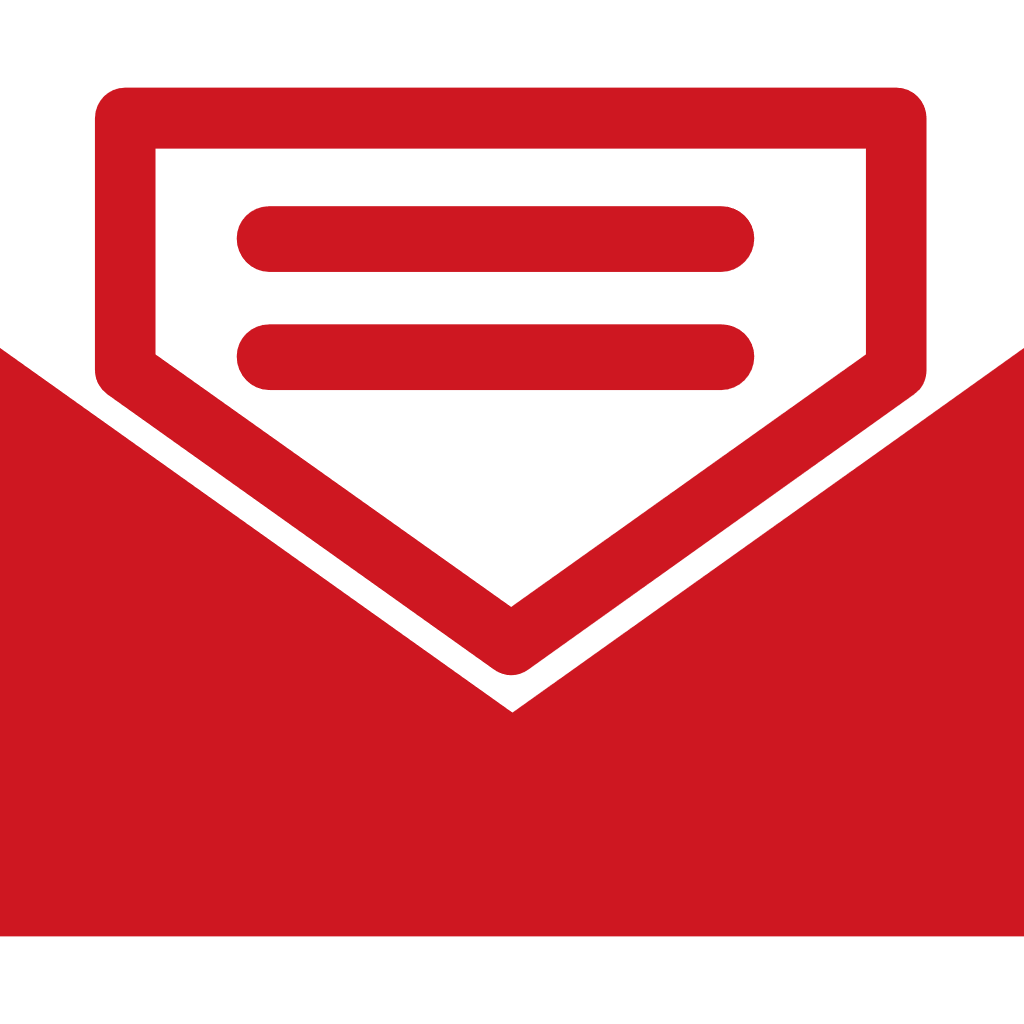 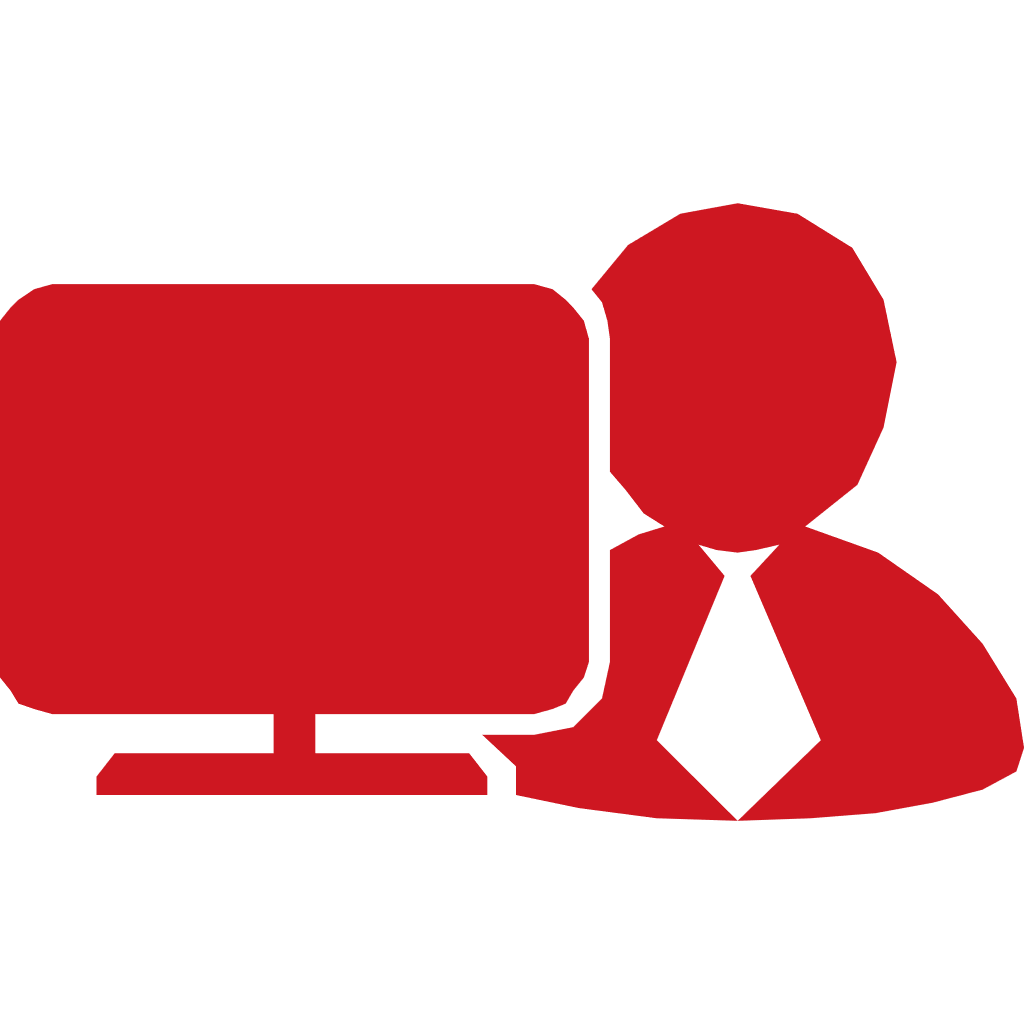 Click here to add content, content to match the title.
Click here to add content, content to match the title.
Click here to add content, content to match the title.
Add title text
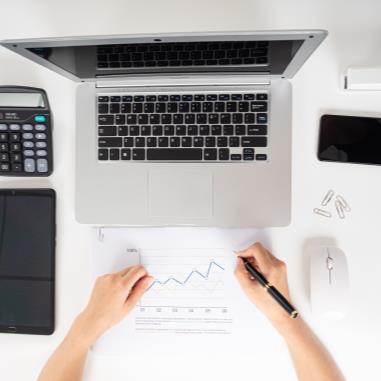 【Add subtitle text】
【Add subtitle text】
Click here to add text content, such as keywords, some brief introductions, etc.Click here to add content, content to match the title.
Click here to add text content, such as keywords, some brief introductions, etc.Click here to add content, content to match the title.
Add title text
Add subtitle text
Add subtitle text
Click here to add text content, such as keywords, some brief introductions, etc.
Click here to add text content, such as keywords, some brief introductions, etc.
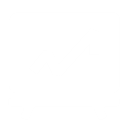 Add subtitle text
Add subtitle text
Click here to add text content, such as keywords, some brief introductions, etc.
Click here to add text content, such as keywords, some brief introductions, etc.
Add title text
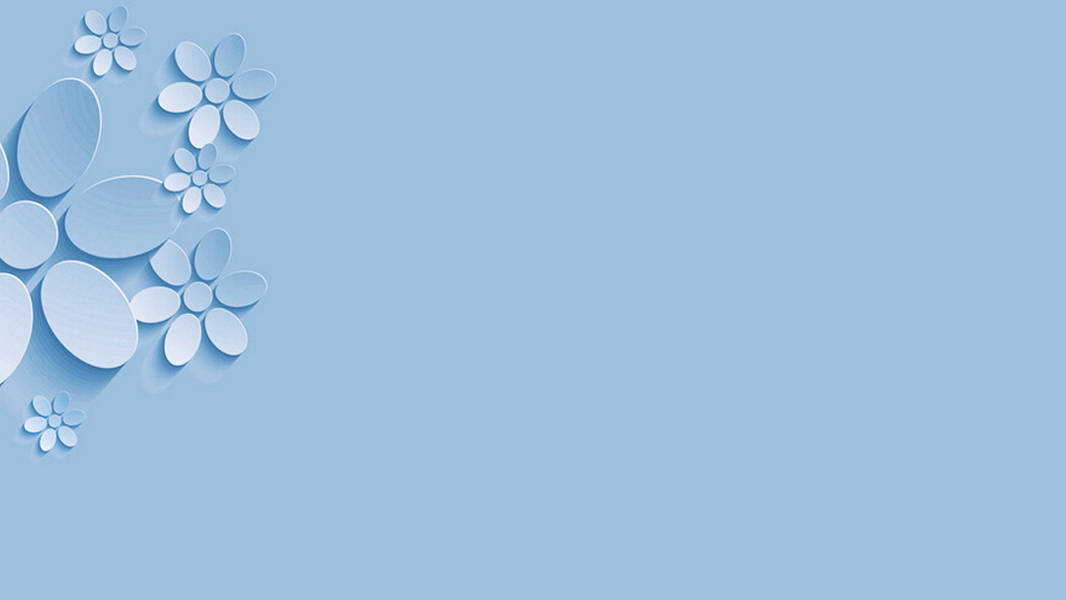 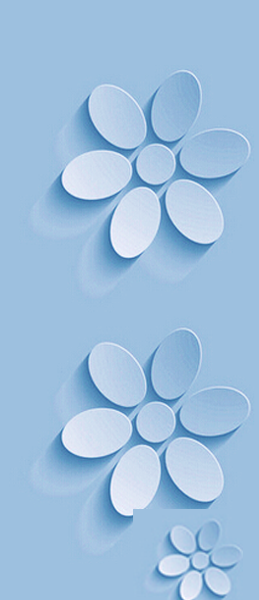 Part 02
Add title text
Click here to enter your text,change the color or size of the text.Click here to enter your text,change the color or size of the text.
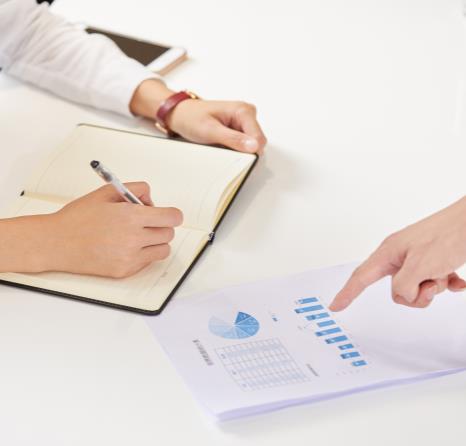 Add subtitle text
Click here to add text content, such as keywords, some brief introductions, etc. Click here to add text content, such as keywords, some brief introductions, etc.
Add subtitle text
Add subtitle text
Click here to add text content, such as keywords, some brief introductions, etc.
Click here to add text content, such as keywords, some brief introductions, etc.
Add title text
Add subtitle text
Add subtitle text
Add subtitle text
Add subtitle text
Click here to add text content, such as keywords, some brief introductions, etc.
Click here to add text content, such as keywords, some brief introductions, etc.
Click here to add text content, such as keywords, some brief introductions, etc.
Click here to add text content, such as keywords, some brief introductions, etc.
01
02
03
04
Add title text
Add subtitle text
Add subtitle text
Add subtitle text
Add subtitle text
Add subtitle text
Add subtitle text
Click here to add content, content to match the title.
Click here to add content, content to match the title.
Click here to add content, content to match the title.
Click here to add content, content to match the title.
Click here to add content, content to match the title.
Click here to add content, content to match the title.
Add title text
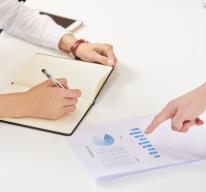 Add subtitle text
Add subtitle text
Click here to add text content, such as keywords, some brief introductions, etc.Click here to add text content, such as keywords, some brief introductions, etc.
Click here to add text content, such as keywords, some brief introductions, etc.Click here to add text content, such as keywords, some brief introductions, etc.
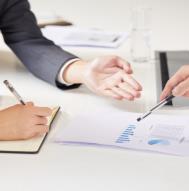 Add title text
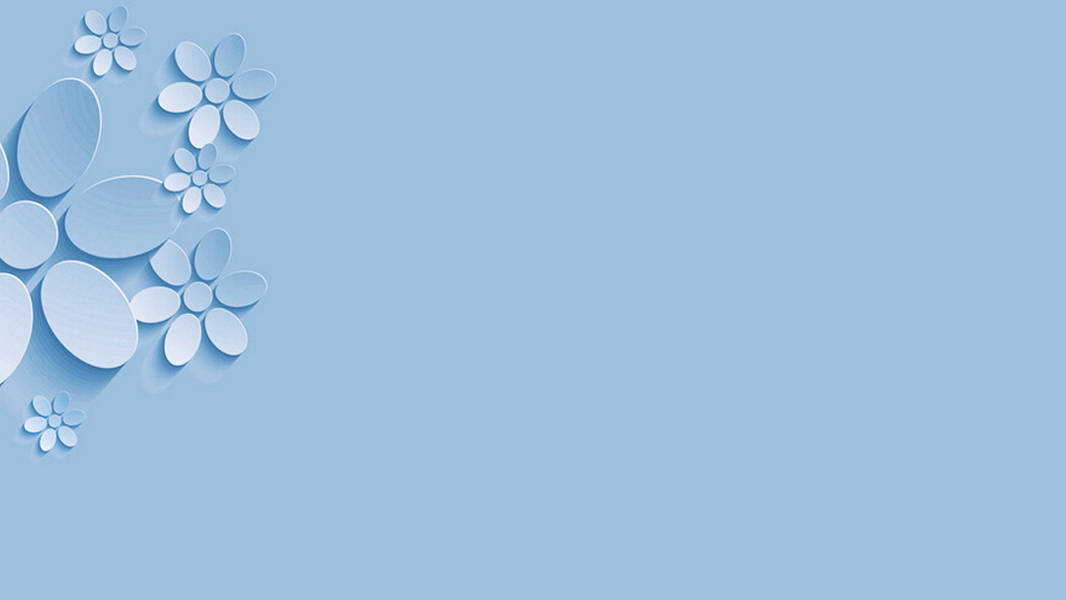 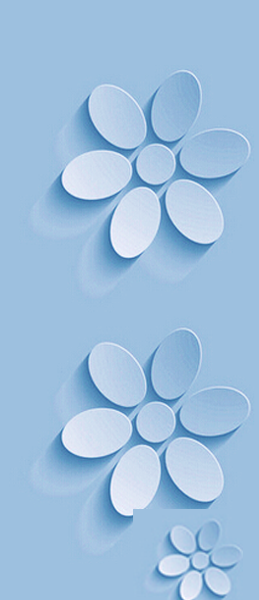 Part 03
Add title text
Click here to enter your text,change the color or size of the text.Click here to enter your text,change the color or size of the text.
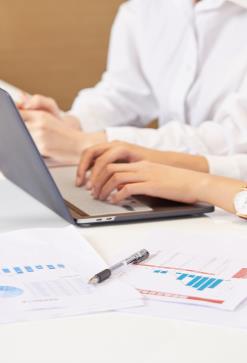 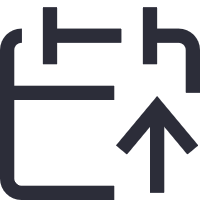 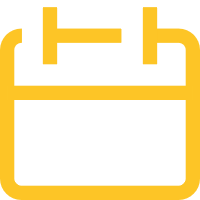 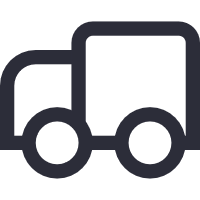 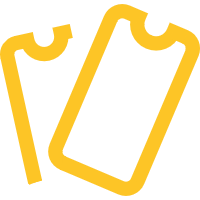 1
2
3
4
Add subtitle text
Add subtitle text
Add subtitle text
Add subtitle text
Click here to add content, content to match the title.
Click here to add content, content to match the title.
Click here to add content, content to match the title.
Click here to add content, content to match the title.
Add title text
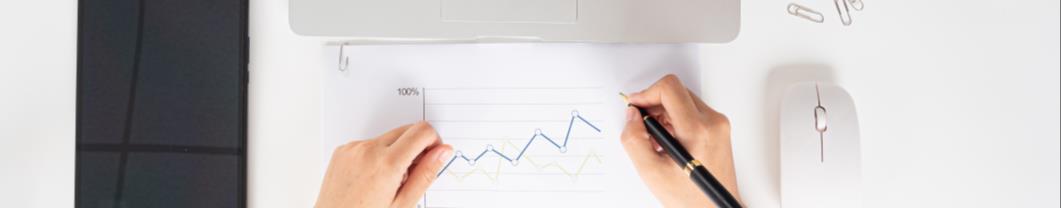 Add subtitle text
Click here to add text content, such as keywords, some brief introductions, etc.
Add subtitle text
Add subtitle text
Click here to add text content, such as keywords, some brief introductions, etc.
Click here to add text content, such as keywords, some brief introductions, etc.
Add title text
Add subtitle text
Add subtitle text
Add subtitle text
Add subtitle text
Add subtitle text
Add subtitle text
Click here to add content, content to match the title.
Click here to add content, content to match the title.
Click here to add content, content to match the title.
Click here to add content, content to match the title.
Click here to add content, content to match the title.
Click here to add content, content to match the title.
Add title text
Add 
subtitle text
Add 
subtitle text
Add 
subtitle text
Click here to add text content, such as keywords, some brief introductions, etc.
Click here to add text content, such as keywords, some brief introductions, etc.
Click here to add text content, such as keywords, some brief introductions, etc.
Add title text
01
02
03
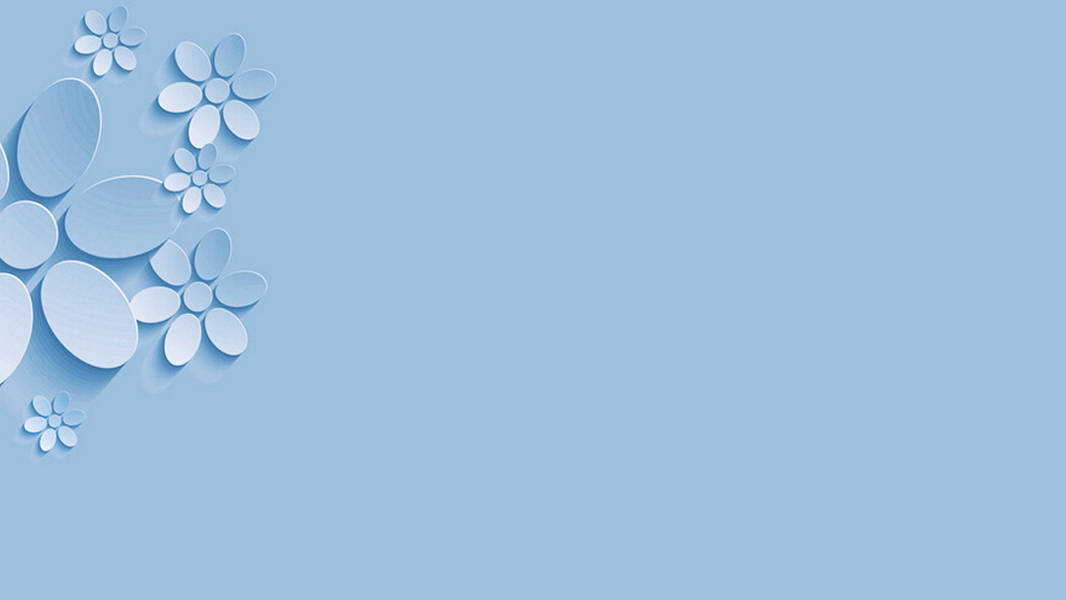 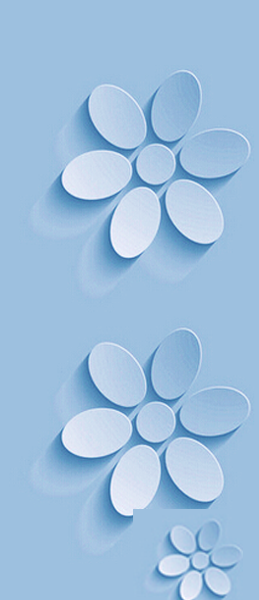 Part 04
Add title text
Click here to enter your text,change the color or size of the text.Click here to enter your text,change the color or size of the text.
Click here to add text content, such as keywords, some brief introductions, etc.
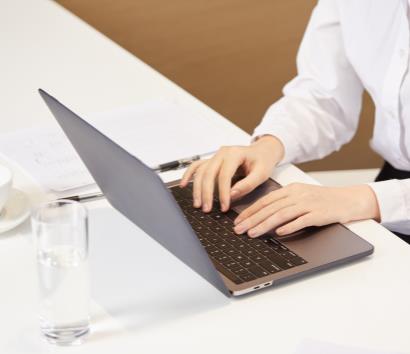 Click here to add text content, such as keywords, some brief introductions, etc.
keyword
Click here to add text content, such as keywords, some brief introductions, etc.
keyword
Click here to add text content, such as keywords, some brief introductions, etc.
keyword
Add title text
keyword
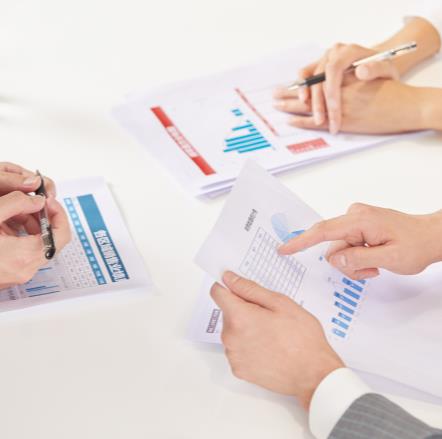 1
2
3
Add subtitle text
Add subtitle text
Add subtitle text
Click here to add text content, such as keywords, some brief introductions, etc.
Click here to add text content, such as keywords, some brief introductions, etc.
Click here to add text content, such as keywords, some brief introductions, etc.
Click here to add text content, such as keywords, some brief introductions, etc.
Add title text
Add subtitle text
Add subtitle text
Add subtitle text
Add subtitle text
Click here to add text content, such as keywords, some brief introductions, etc.
Click here to add text content, such as keywords, some brief introductions, etc.
Click here to add text content, such as keywords, some brief introductions, etc.
Click here to add text content, such as keywords, some brief introductions, etc.
Add title text
Add subtitle text
Add subtitle text
Add subtitle text
Click here to add text content, such as keywords, some brief introductions, etc.
Click here to add text content, such as keywords, some brief introductions, etc.
Click here to add text content, such as keywords, some brief introductions, etc.
Add title text
01
02
03
Click here to add text content, such as keywords, some brief introductions, etc.
Click here to add text content, such as keywords, some brief introductions, etc.
Click here to add text content, such as keywords, some brief introductions, etc.
Add title text
Add text
Add text
Add text
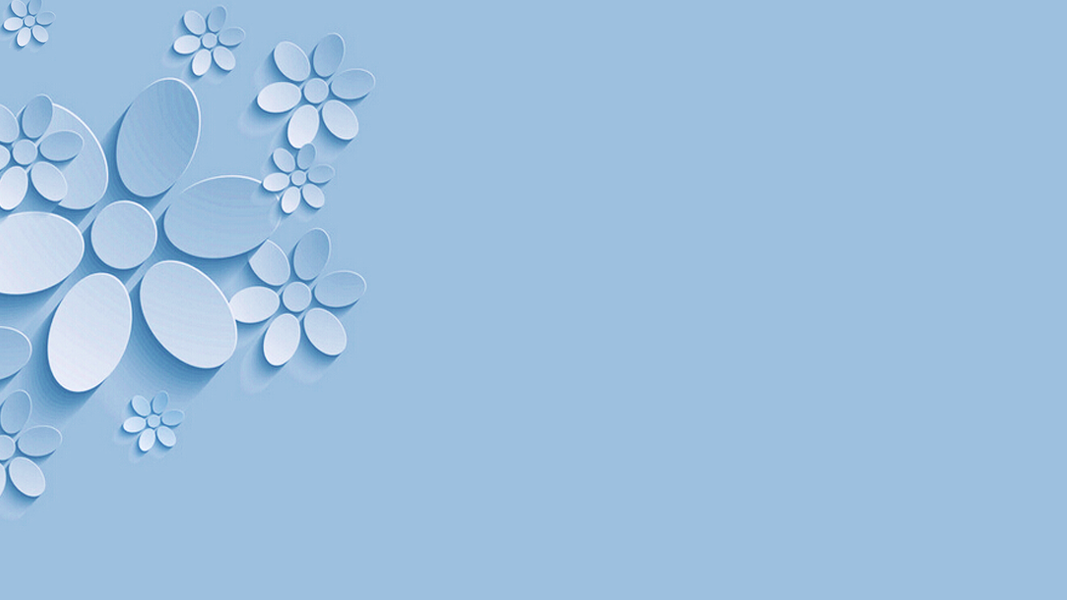 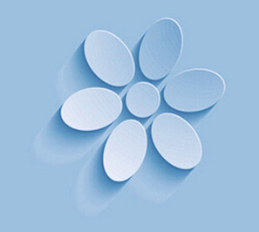 Report ：freeppt7.com
Time ：202X
LOGO
THANKS
We respect your valuable time with freeppt7!
If you have any questions, please reach us
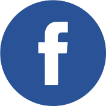 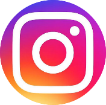 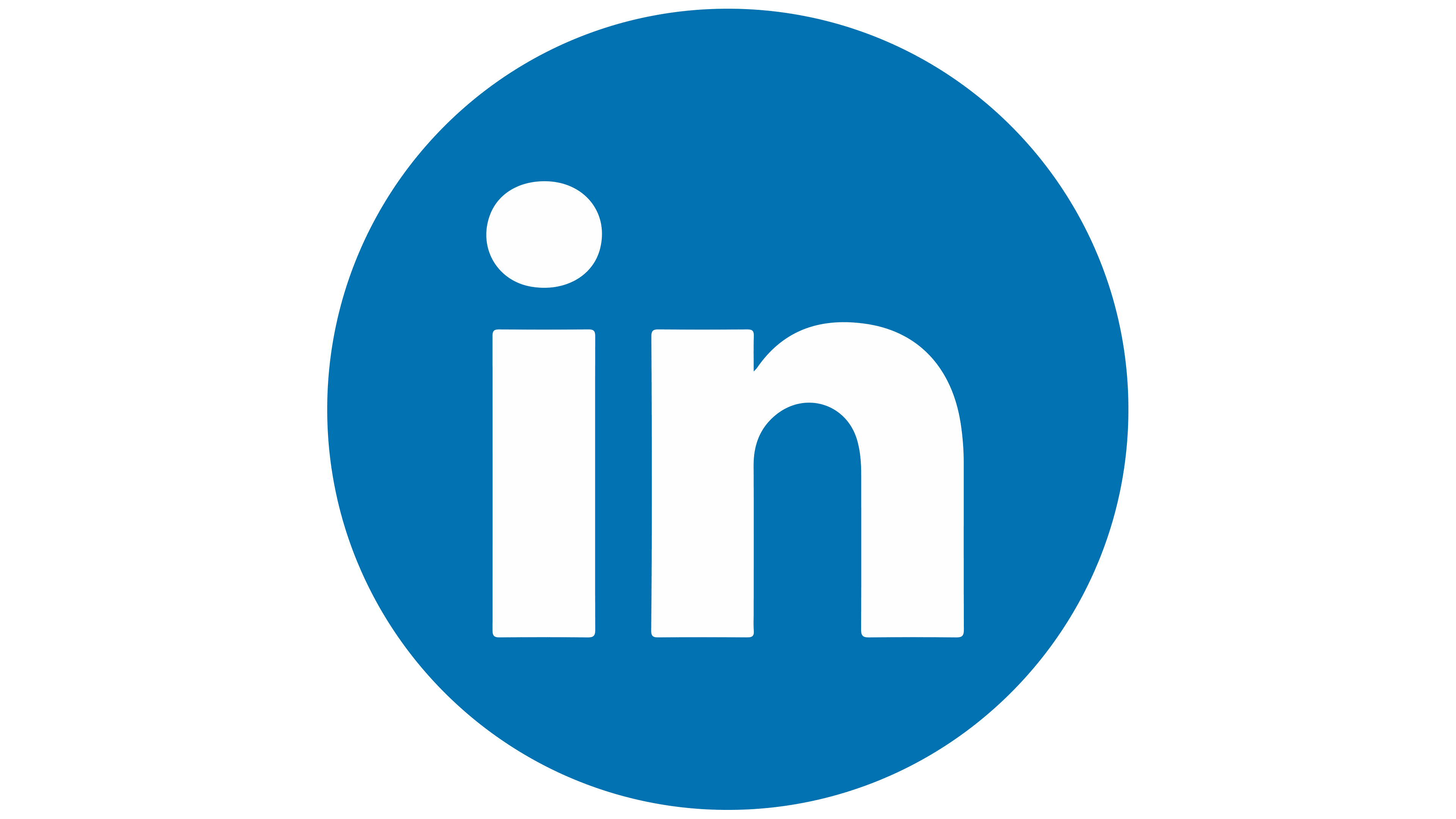 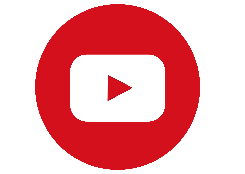 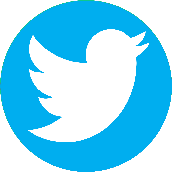 Do you have a design request, please visit our redesign page.
CREDIT: Freeppt7.com created this PowerPoint template.
Let this slide be kept for attribution.
www.freeppt7.com